Statistics On Inventory Management Systems:
Where Does The Issue Lie?
“Businesses using RFID have a greater 95% inventory accuracy”
“Inventory Distortion results in an approximate loss of $1.1 Trillion”
“Human Error is the leading problem in 50% of warehouses”
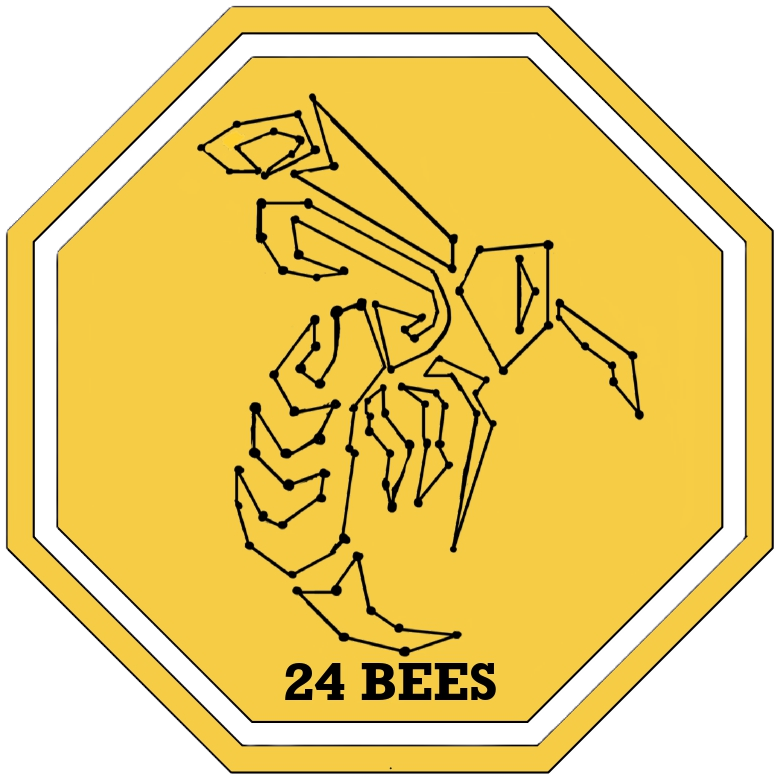 Automated Inventory Management System
Presented by 24 BEES
BARROUG EL MAHDI, BELMKADDEM ZIYAD, BOULAYAD ZAKARIAE, BROU DEVA, SALIBA ELIE
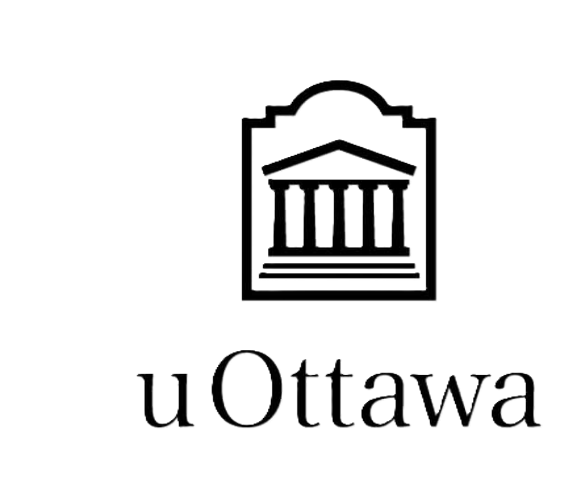 Table of contents
Design Process 
Empathy and Definition
Design Criteria and Technical Design Specifications
Research related to scannable tags / tracking options
Conceptualization	
Preliminary solutions to the problem statement
Final solution
Detailed Design of the final solution
Material Naming and Equipment Used
Prototyping and testing
Prototype 1 
Prototype 2 
Conclusion
Lessons learned
What’s next ?
Empathy and Definition
Identification of client needs
Questions asked during the client meet:

What are three attributes that you see greatly enhancing the product’s effectiveness?
Have you ever encountered a seriously impeding issue, originating from an inadequate inventory management system? If so, what were the extents of its damage, and how would you see it being prevented?
[2]
EMPATHY AND DEFINITION
CONCEPTUALIZATION
PROTOTYPING AND TESTING
Interpreted needs and design criteria
[3]
PROTOTYPING AND TESTING
EMPATHY AND DEFINITION
EMPATHY AND DEFINITION
CONCEPTUALIZATION
CONCEPTUALIZATION
PROTOTYPING AND TESTING
Design specifications
[3]
EMPATHY AND DEFINITION
CONCEPTUALIZATION
PROTOTYPING AND TESTING
Design specifications
[3]
EMPATHY AND DEFINITION
CONCEPTUALIZATION
PROTOTYPING AND TESTING
Problem statement
“Canada's Shared Services in Digital Platforms aims to provide depot managers with an automated, fast, accurate, easy-to-access and intelligent inventory management system, in hopes of minimizing financial and temporal losses. All within a budget of ~50$ (CAD)”
[2]
EMPATHY AND DEFINITION
CONCEPTUALIZATION
PROTOTYPING AND TESTING
Research related to the tracking chip
[3]
EMPATHY AND DEFINITION
CONCEPTUALIZATION
PROTOTYPING AND TESTING
Research related to the tracking chip
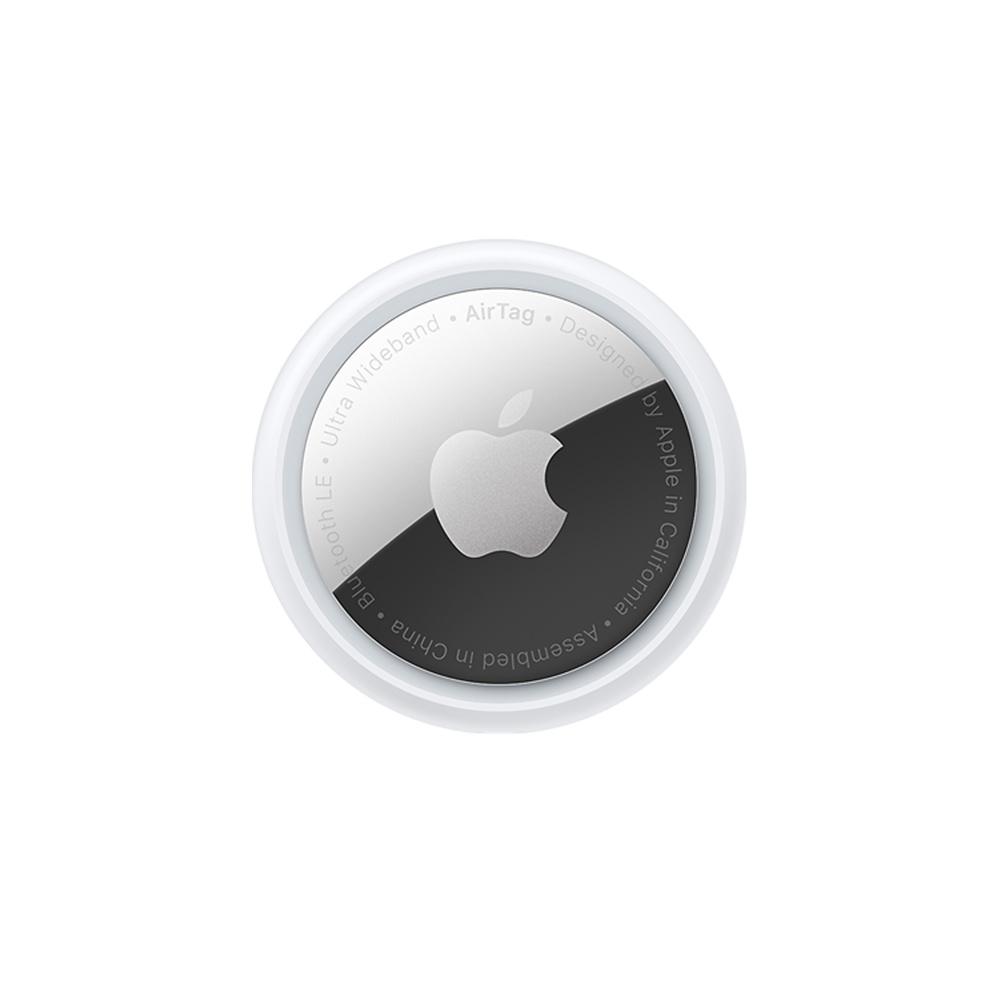 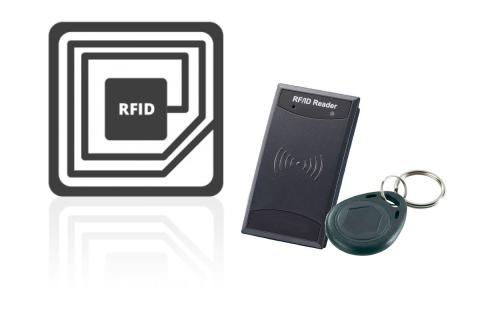 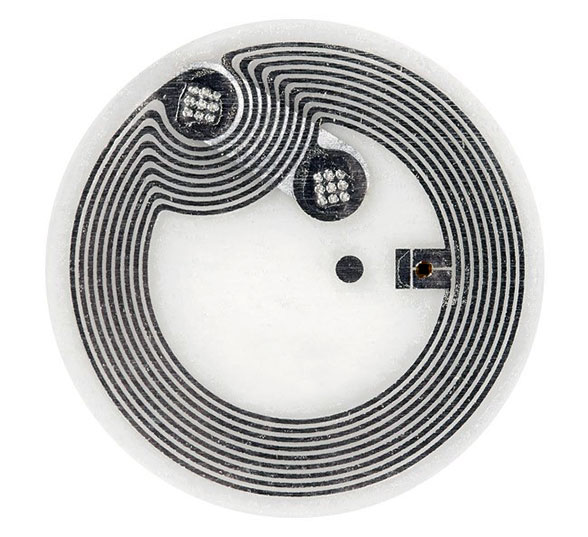 [3]
EMPATHY AND DEFINITION
CONCEPTUALIZATION
PROTOTYPING AND TESTING
Conceptualization I : Preliminary solutions to the problem statement
Sub-system 1 : Framework
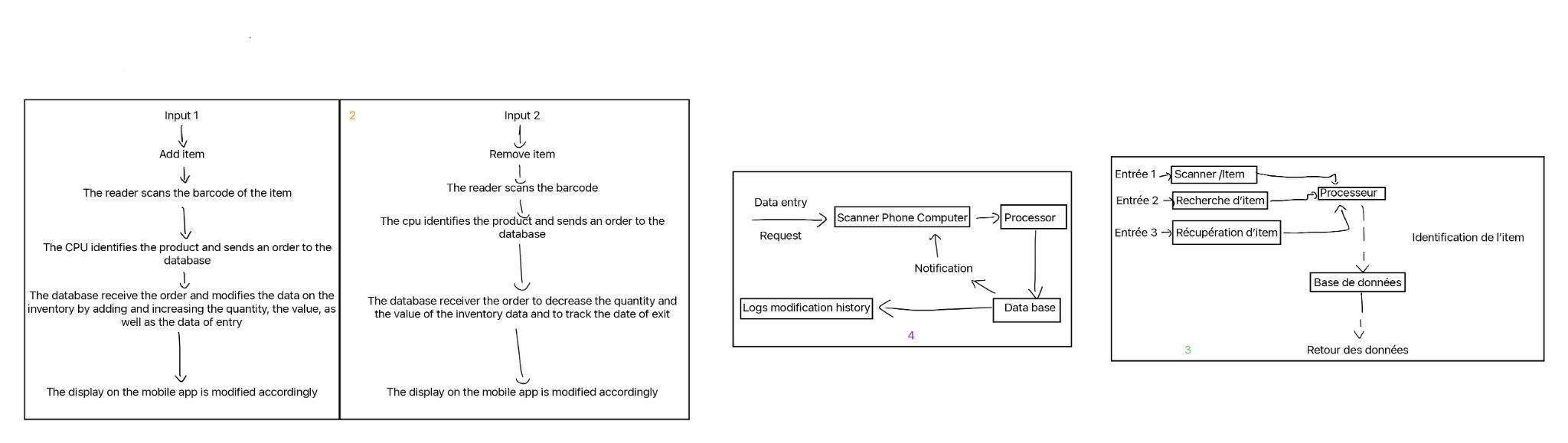 A
2
3
A
A
4
[4]
EMPATHY AND DEFINITION
CONCEPTUALIZATION
PROTOTYPING AND TESTING
Sub-system 2 : Mobile app interface and features
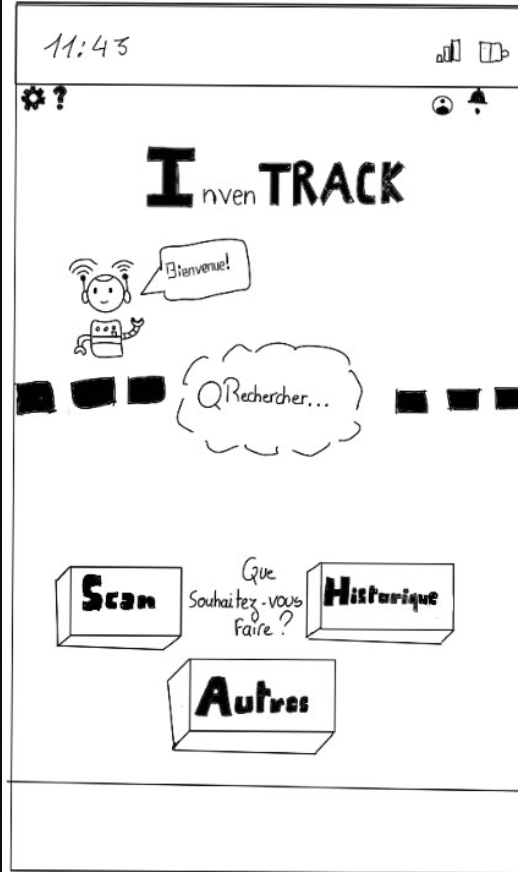 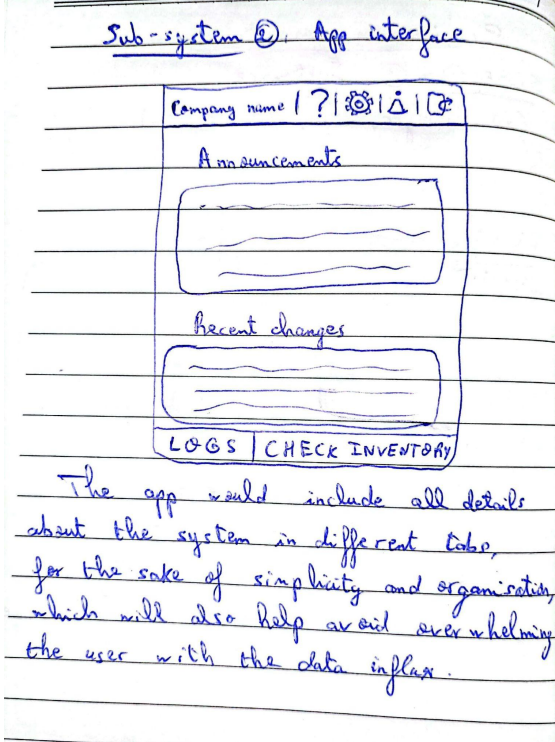 4
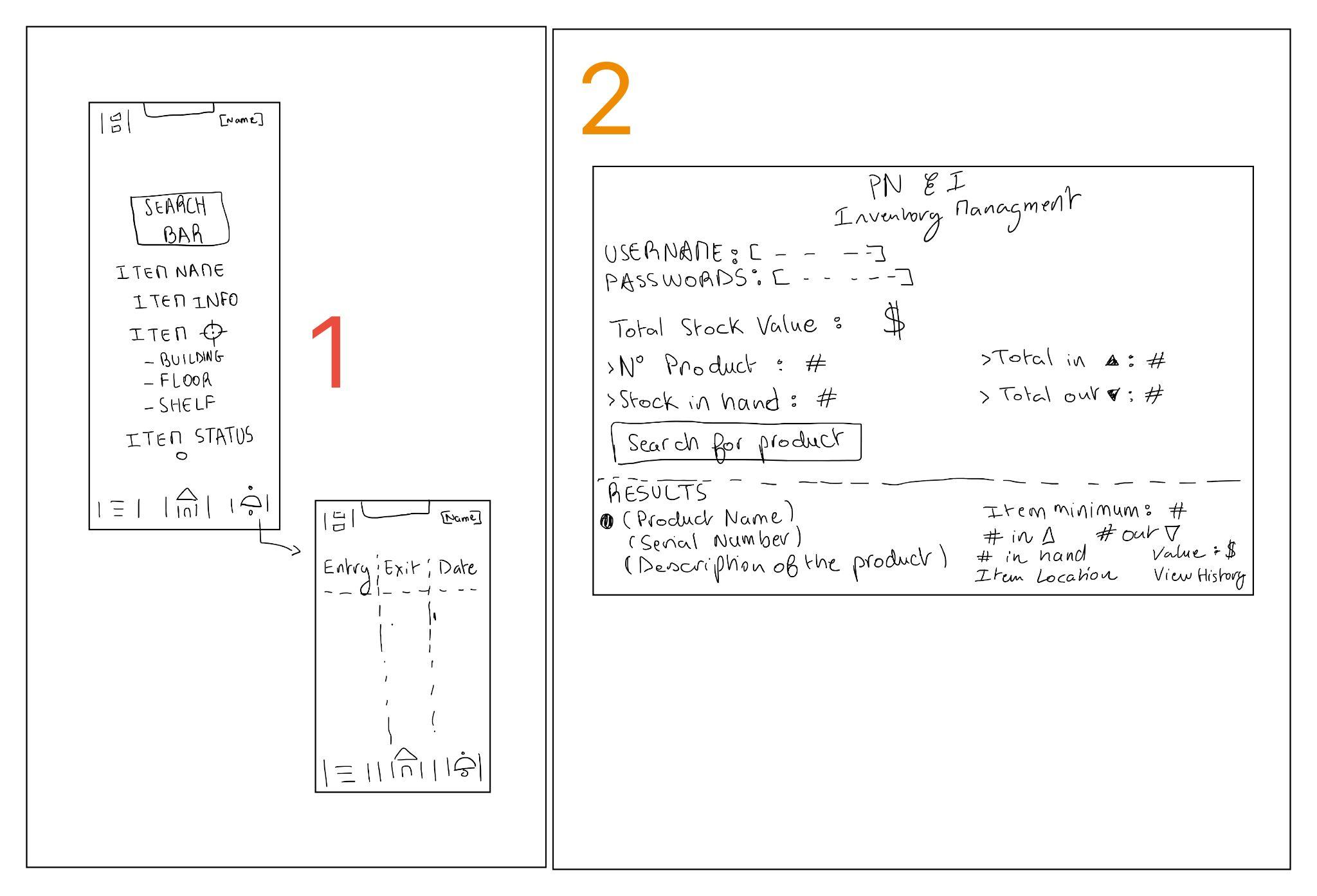 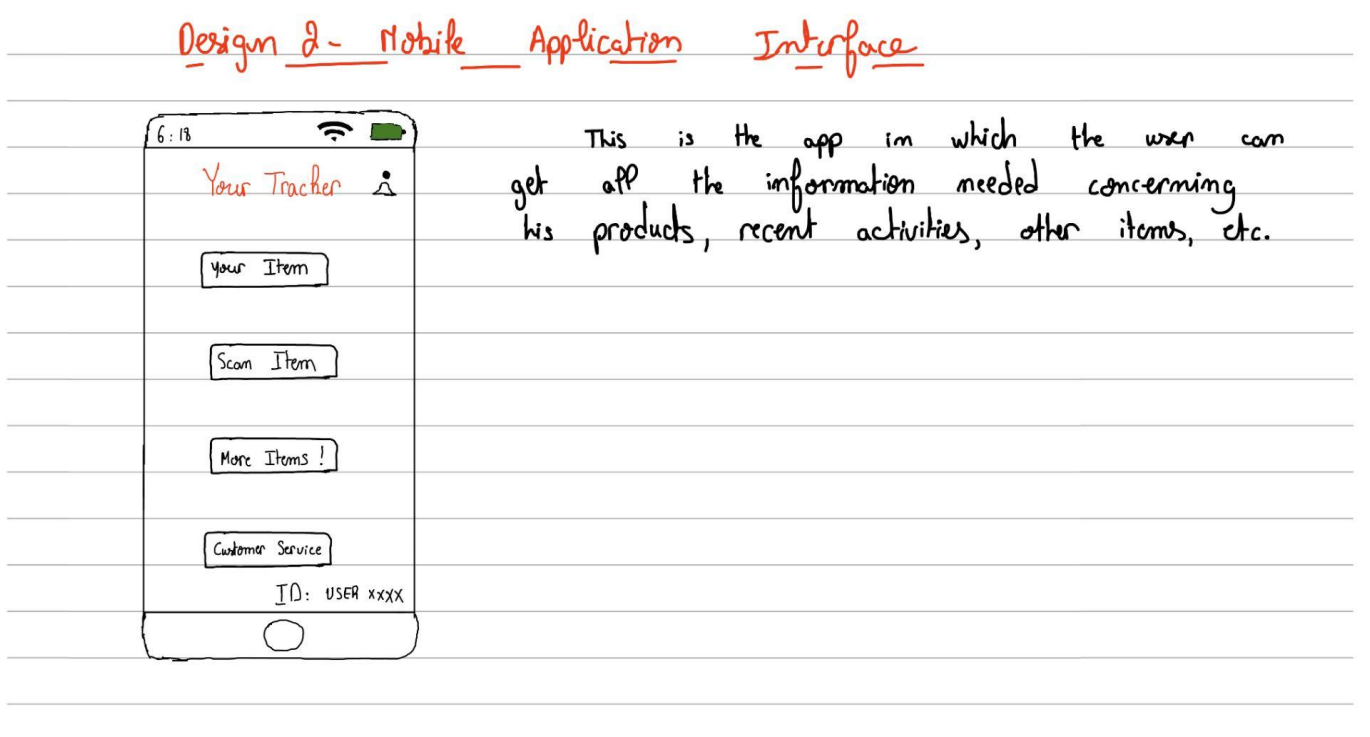 3
5
[4]
EMPATHY AND DEFINITION
CONCEPTUALIZATION
PROTOTYPING AND TESTING
Sub-system 3 : Scanner design
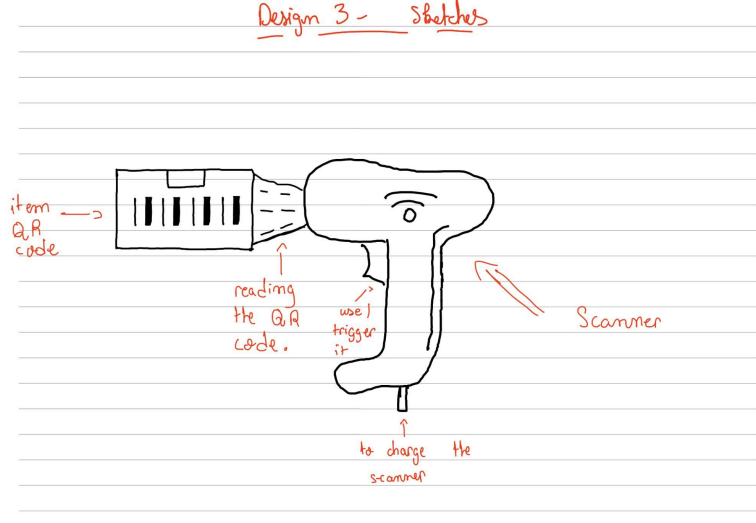 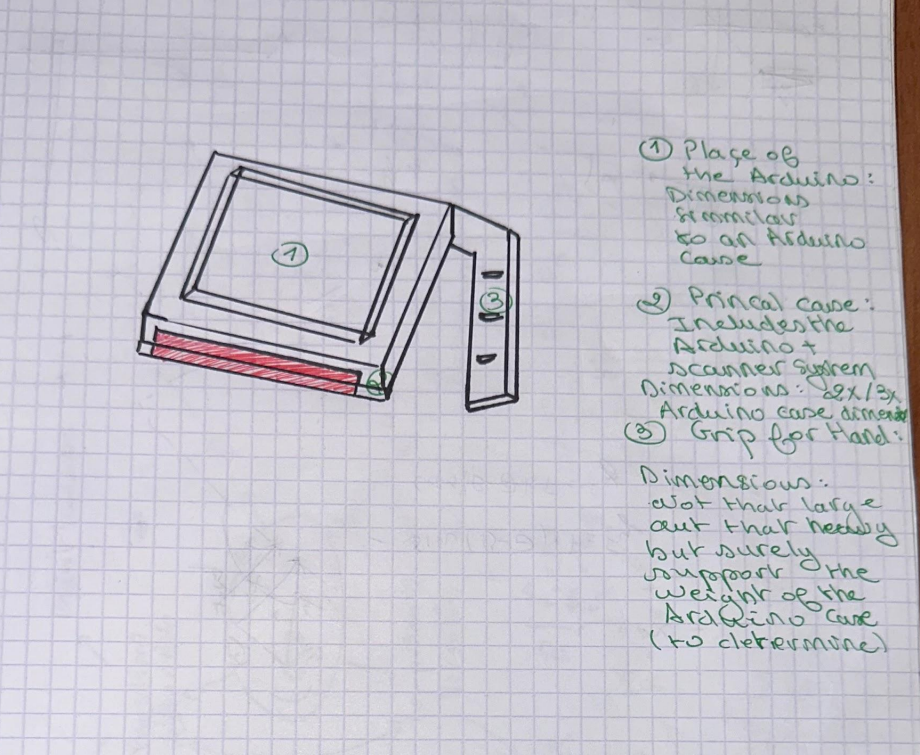 1
5
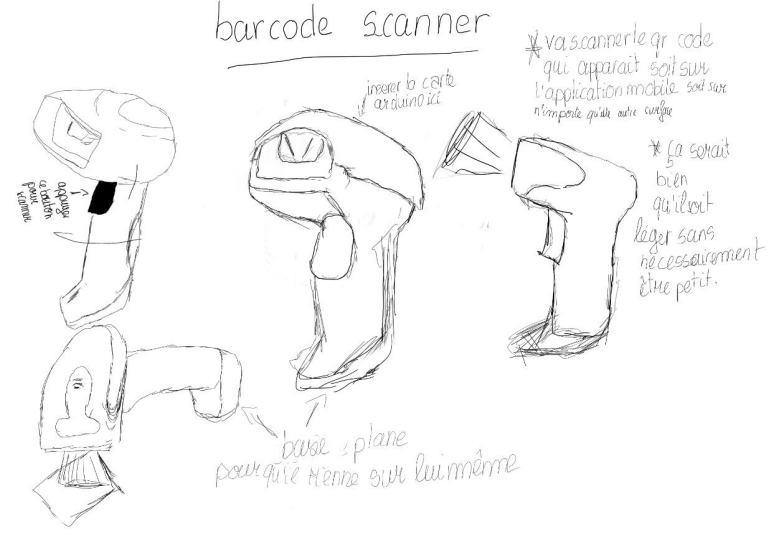 4
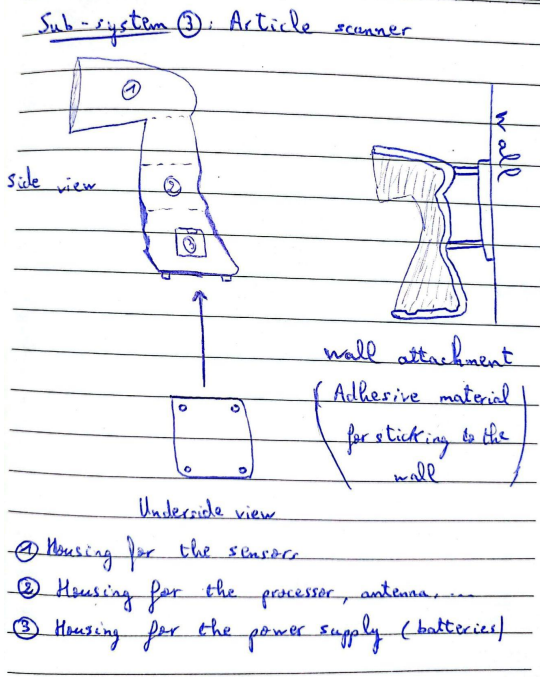 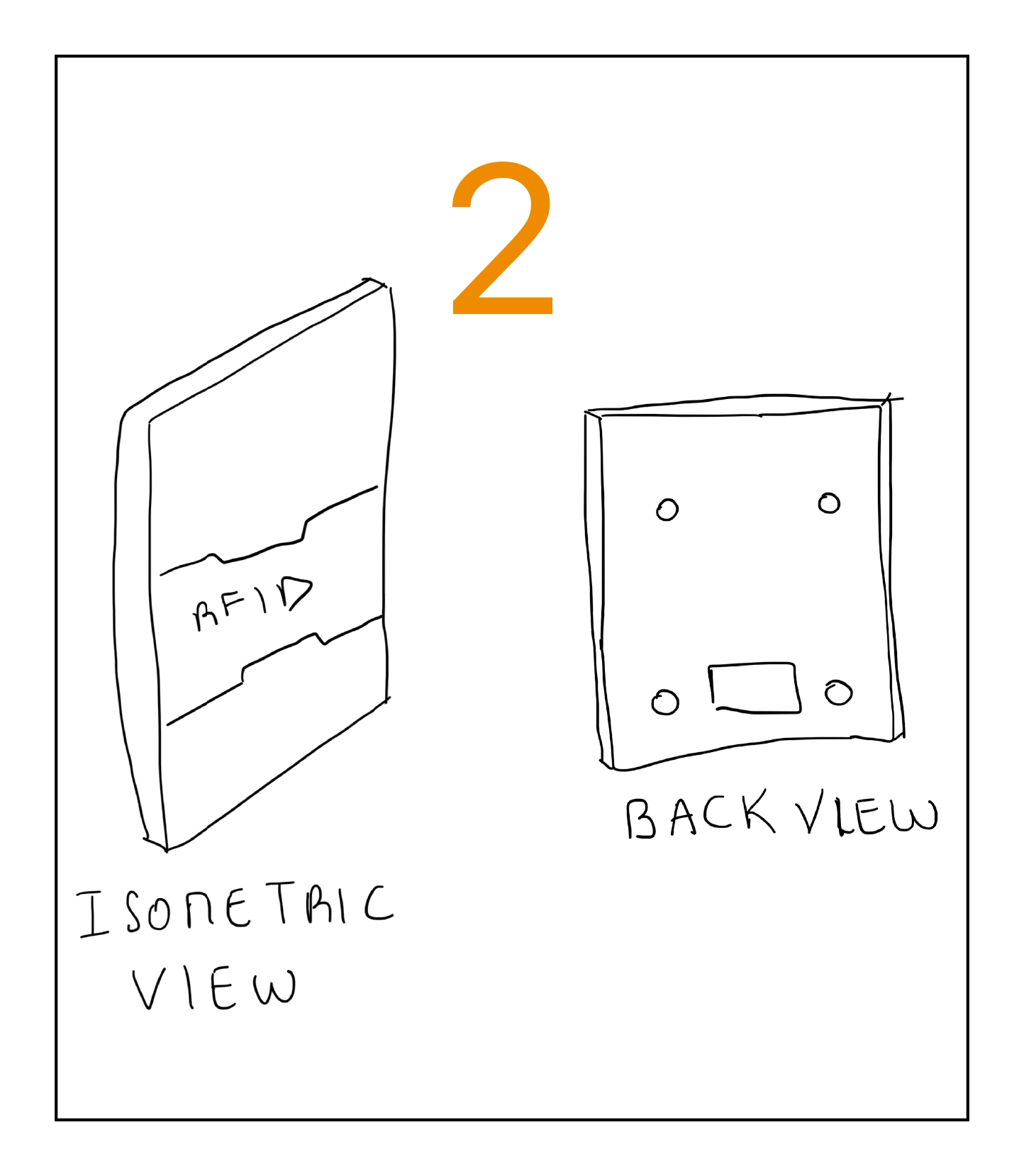 3
[4]
EMPATHY AND DEFINITION
CONCEPTUALIZATION
PROTOTYPING AND TESTING
Decision Matrix
3
2
1
5
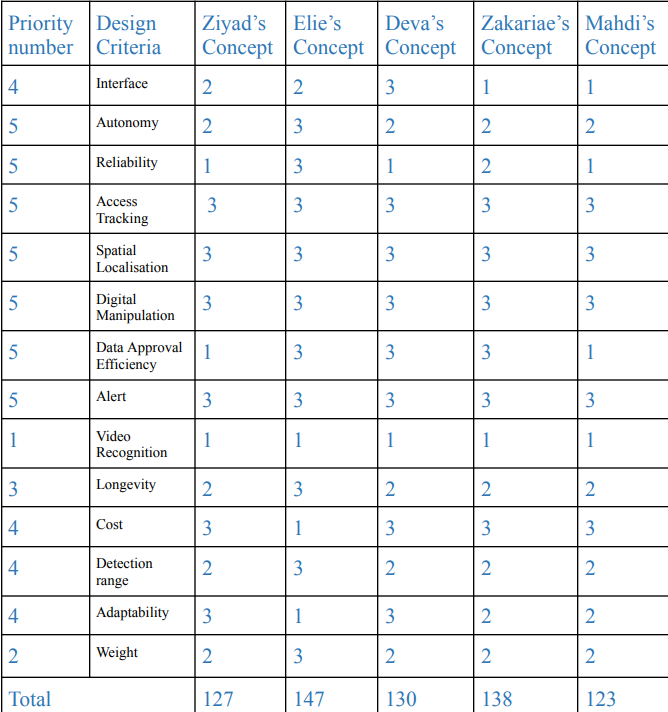 4
5
Higher priority
1
[4]
EMPATHY AND DEFINITION
CONCEPTUALIZATION
PROTOTYPING AND TESTING
Conceptualization II : 
Final Solution
Final Solution : Electrical Layout
Four main components:
Arduino UNO for a microcontroller and main processing unit.
RFID RC522 reader for detecting RFID tags. (5cm range)
HC-05 Bluetooth module for transmitting data directly to the nearest relay. (30m range, allows for portability and more work flexibility)
9V Lithium battery power supply. 
LED light: 
Green for successful scan
Red for failed scan
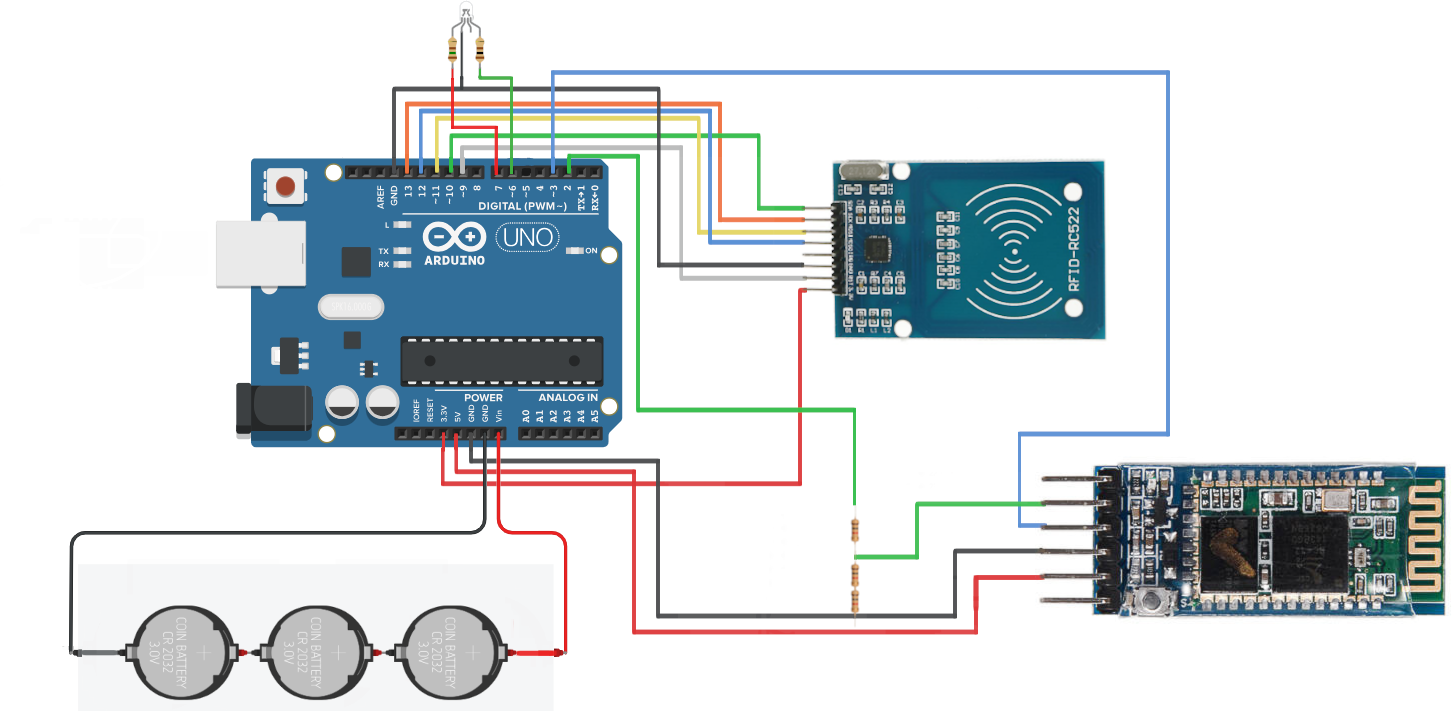 Final circuit
[7]
EMPATHY AND DEFINITION
CONCEPTUALIZATION
PROTOTYPING AND TESTING
Final Solution : Electronics Casing
3D printed box, serves as a container and fixture for all of the electrical components.
Easily but firmly closed using a simple lid design.
Small and easy to handle (12 cm x 8 cm x 3 cm)
Made out of strong yet light PLA.
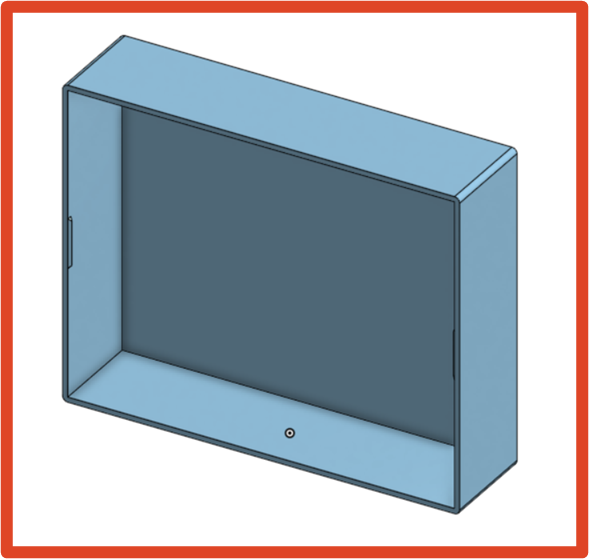 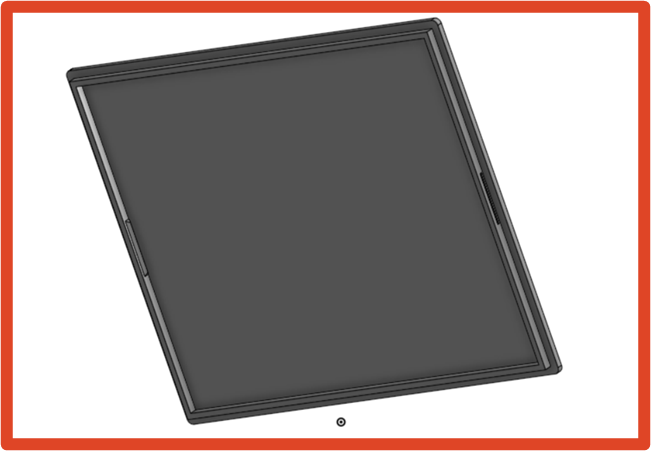 Cover overview
Case overview
[7]
EMPATHY AND DEFINITION
CONCEPTUALIZATION
PROTOTYPING AND TESTING
Final Solution : Mobile App
Notifications system.
Secure account and profile-oriented design.
User-oriented approach, focused on providing as many learning resources as possible.
“Insta-Scan” capability.
Turns your mobile phone into a portable relay for the RFID data through Bluetooth connectivity. (Acts as a Cloud-RFID reader intermedium)
Provides quick workplace communications as an additional feature, while prioritizing professionalism.
Allows instant access to inventory logs, inventory contents, statistics and entry/exit times and dates.
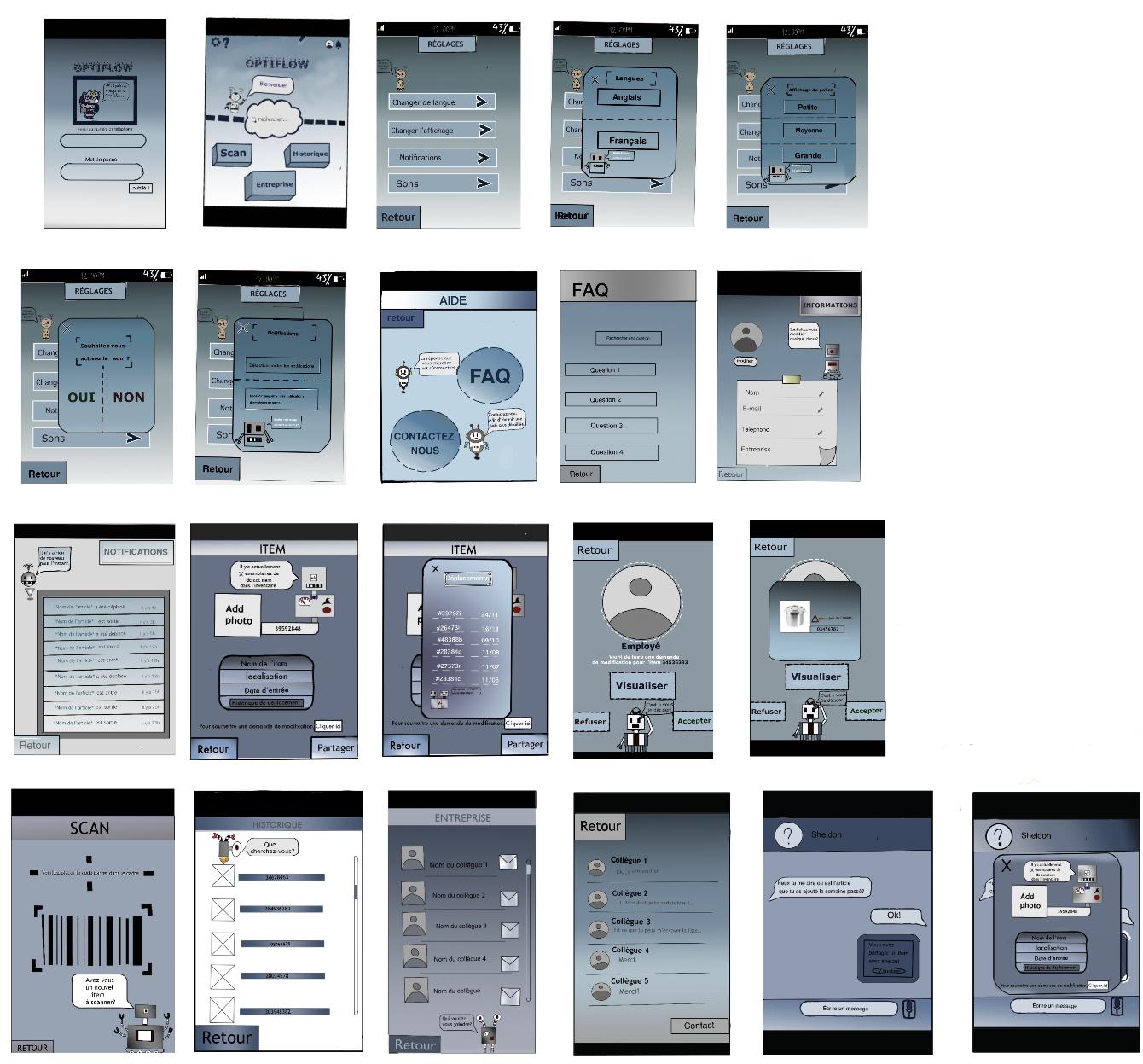 Wireframe Design
[7]
EMPATHY AND DEFINITION
CONCEPTUALIZATION
PROTOTYPING AND TESTING
List of material and total cost
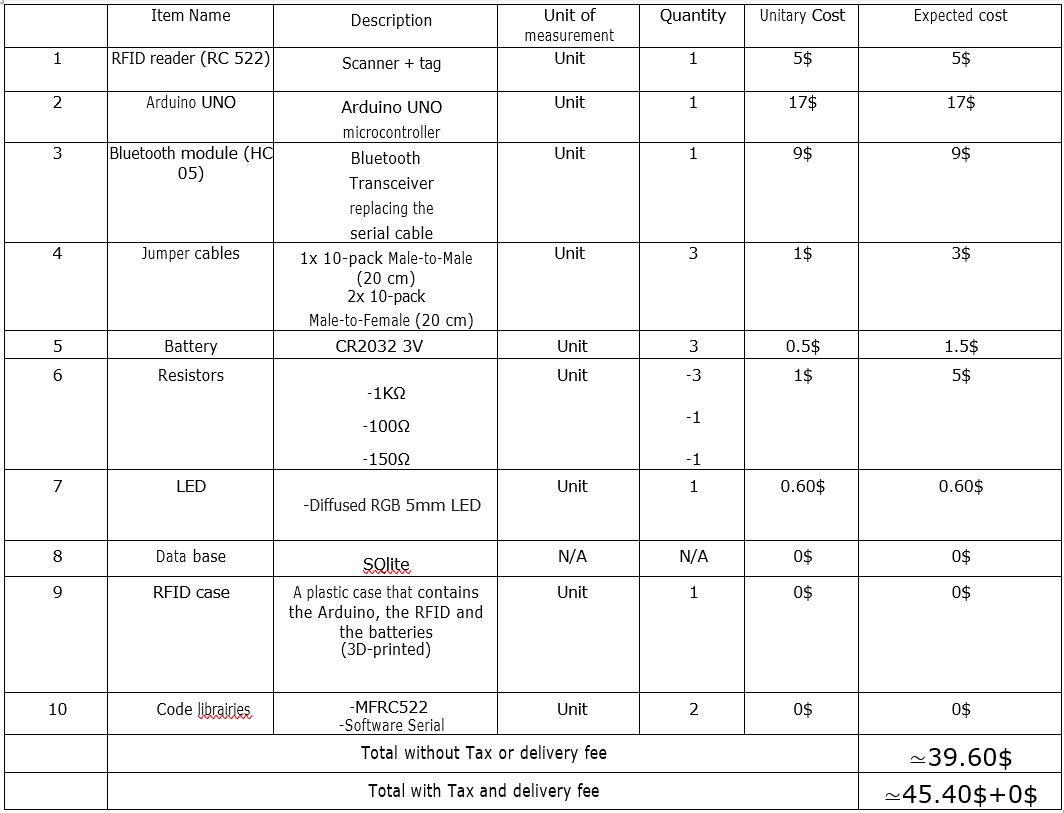 [5]
EMPATHY AND DEFINITION
CONCEPTUALIZATION
PROTOTYPING AND TESTING
Prototyping and testing
Iterative prototyping and testing process
Prototype 1 (Partially comprehensive, hardware only)
Prototype 2 (Partially comprehensive, hybrid)
Refining and overcoming initial design flaws through trial and error
Proof of concept
Prototype 3 (Complete, hybrid)
Display full functionality, verify compatibility and proper communication between all sub-systems
[6]
EMPATHY AND DEFINITION
CONCEPTUALIZATION
PROTOTYPING AND TESTING
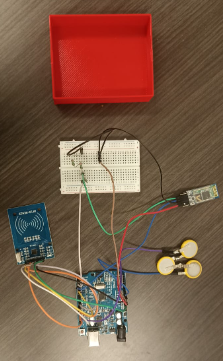 Prototype 1
Consisted of:
3D printed 10*8*2.5 cm³ PLA casing
Arduino UNO R3 (Clone)
16x jumper cables
RC522 RFID Reader
HC-05 Bluetooth module
2x Resistors (1kΩ and 2kΩ)
3x CR2032 Lithium-ion batteries
Breadboard
[6]
EMPATHY AND DEFINITION
CONCEPTUALIZATION
PROTOTYPING AND TESTING
Prototype 1
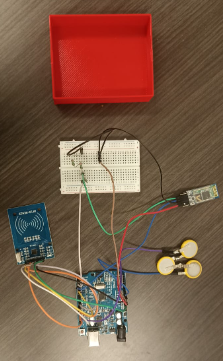 [6]
EMPATHY AND DEFINITION
CONCEPTUALIZATION
PROTOTYPING AND TESTING
Prototype 2
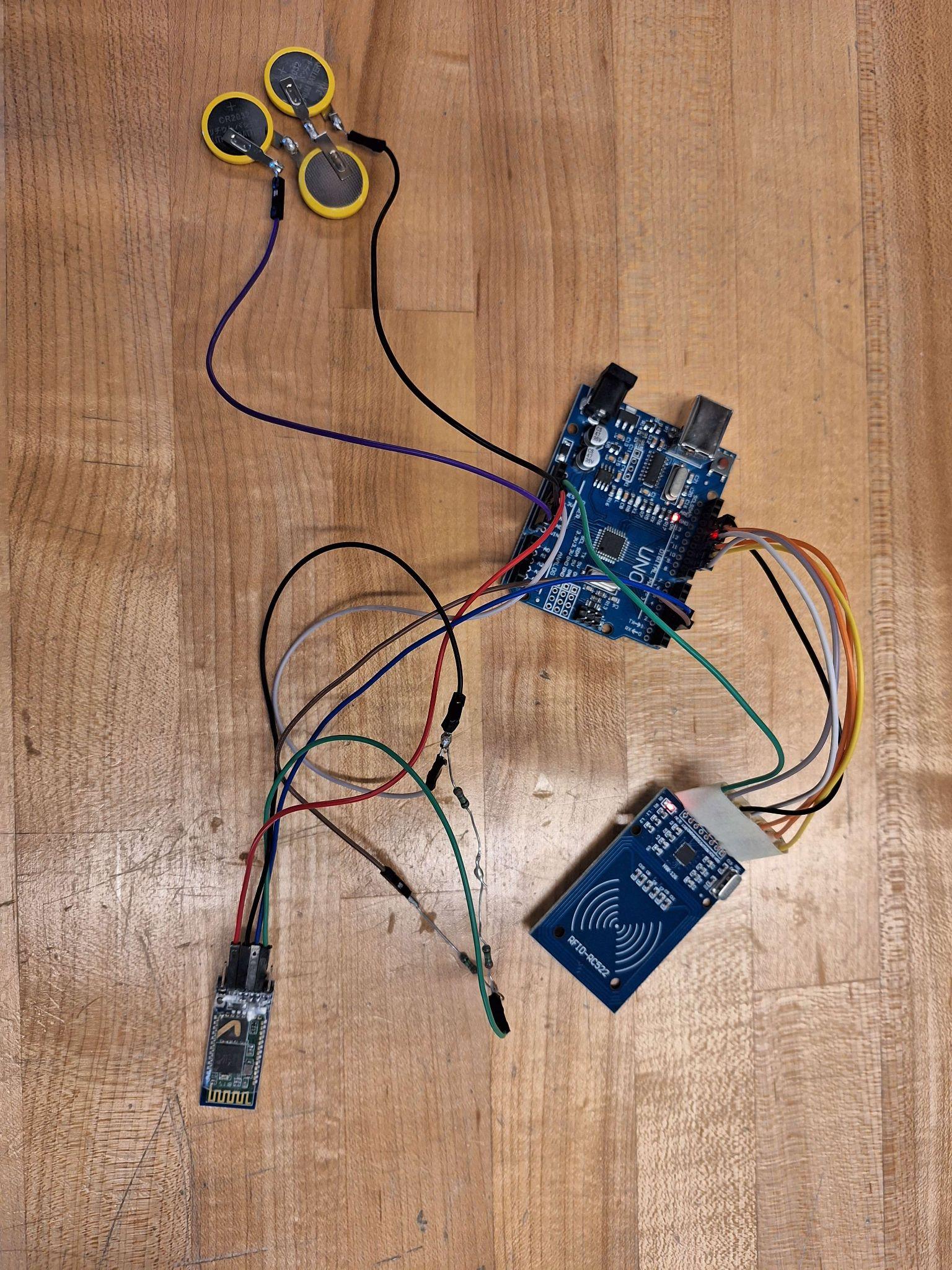 Consisted of:
3D printed 16*10*5 cm³ PLA casing
Arduino UNO R3 (Clone)
16x jumper cables
RC522 RFID Reader
HC-05 Bluetooth module
3x Resistors (1kΩ)
3x CR2032 Lithium-ion batteries

What’s new?
Breadboard was ditched (space economy)
Larger casing
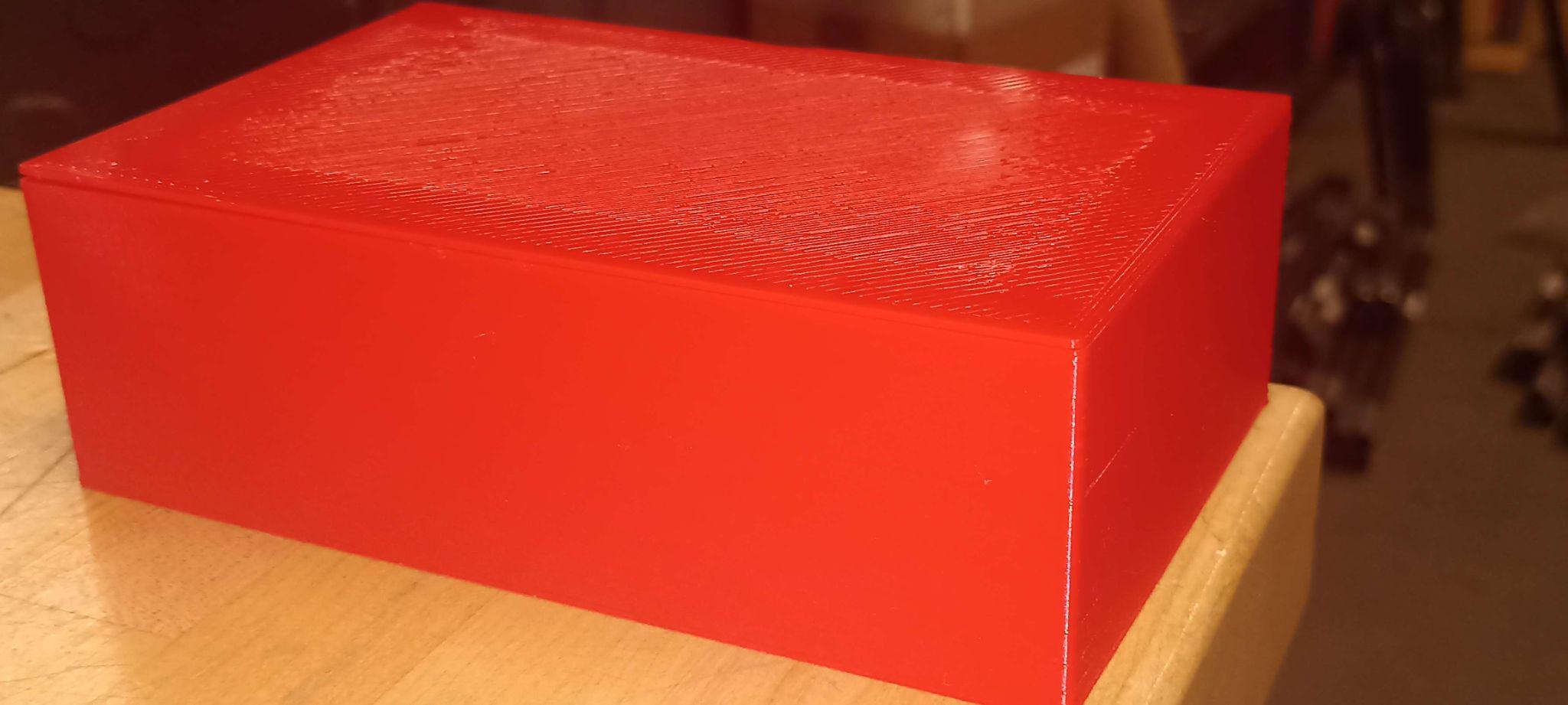 [7]
EMPATHY AND DEFINITION
CONCEPTUALIZATION
PROTOTYPING AND TESTING
Prototype 2
[7]
EMPATHY AND DEFINITION
CONCEPTUALIZATION
PROTOTYPING AND TESTING
Conclusion : Lessons Learned
Importance of team coordination.
Importance of RFID and Automated inventory systems in companies and businesses.
Always consider the metrics to use during digital modeling. 
Internal conflicts within a team should not be avoided but confronted. 
Analysis is a major part of prototyping.
From the problems encountered regarding the power supply issues, and the mobile app development environment, we’ve learned that it is best to start with the most complex systems first, in order to guarantee time availability.
What’s next?
Conclusion: Gantt Diagram
Conclusion : Prototype 3
Verifying, as well enhancing, app interface user-friendliness through testing, relying on feedback from selected test-users.
3D printing a new electronics compartment design.
Developing code to link the app interface with the Arduino via the HC-05 Bluetooth module.
Increasing longevity by finding a more efficient power supply, without sacrificing the portability and adaptability of the device, and overall system in general.
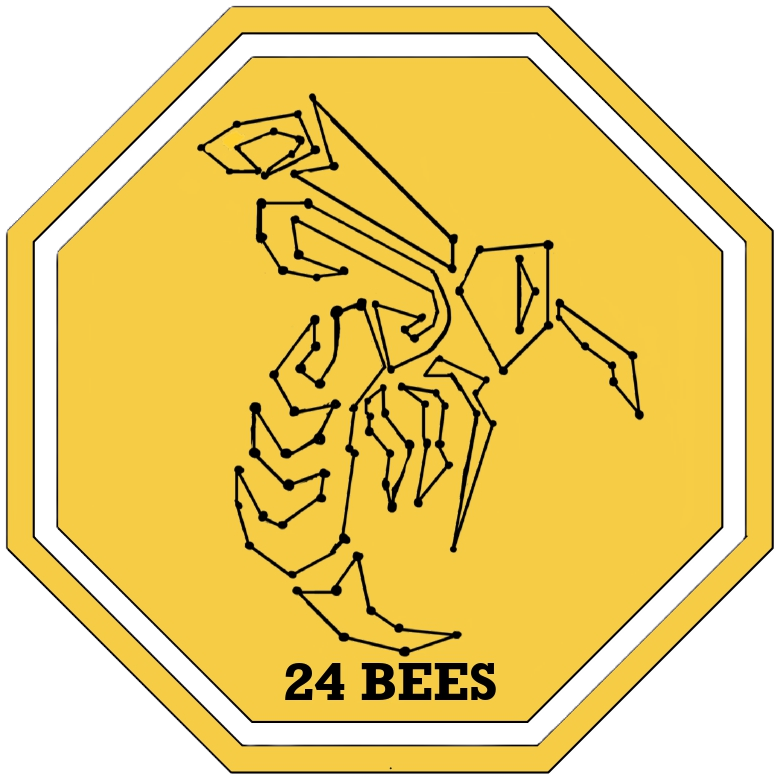 Thank you for your Attention!
Special thanks to Deva Brou and Ziyad Belmkaddem for their extra effort on the logo
References
[1] https://softwarepath.com/guides/inventory-management-statistics
[2] Deliverable B
[3] Deliverable C
[4] Deliverable D
[5] Deliverable E
[6] Deliverable F
[7] Deliverable G